Veterinary drug collaboration
Discussion of steps to take
Steps to be taken° Political agreement to work together to encourage adoption of    standards and establishment of legal framework° Similarity in technical standards Eg. Recognition of PICs for GMP   requirements that are appropriate to veterinary drug needs and    reduce inspections° Flexibility in choice of reference state – do not reassess VICH    member to better manage resources (brand and generic); equivalency   of standards becomes closer over time with sharing of reports etc.° Training of regional authorities  on technical standards and on    review process
° Need for a Resource with Common Guidelines 

° Balance between level of requirements and cost to development and 
   availability of products

Trust building,…

° Publish assessment reports for public information
° Regional list of accredited experts
° Joint or shared reviews
° Training by other authorities 
° Sufficient resources
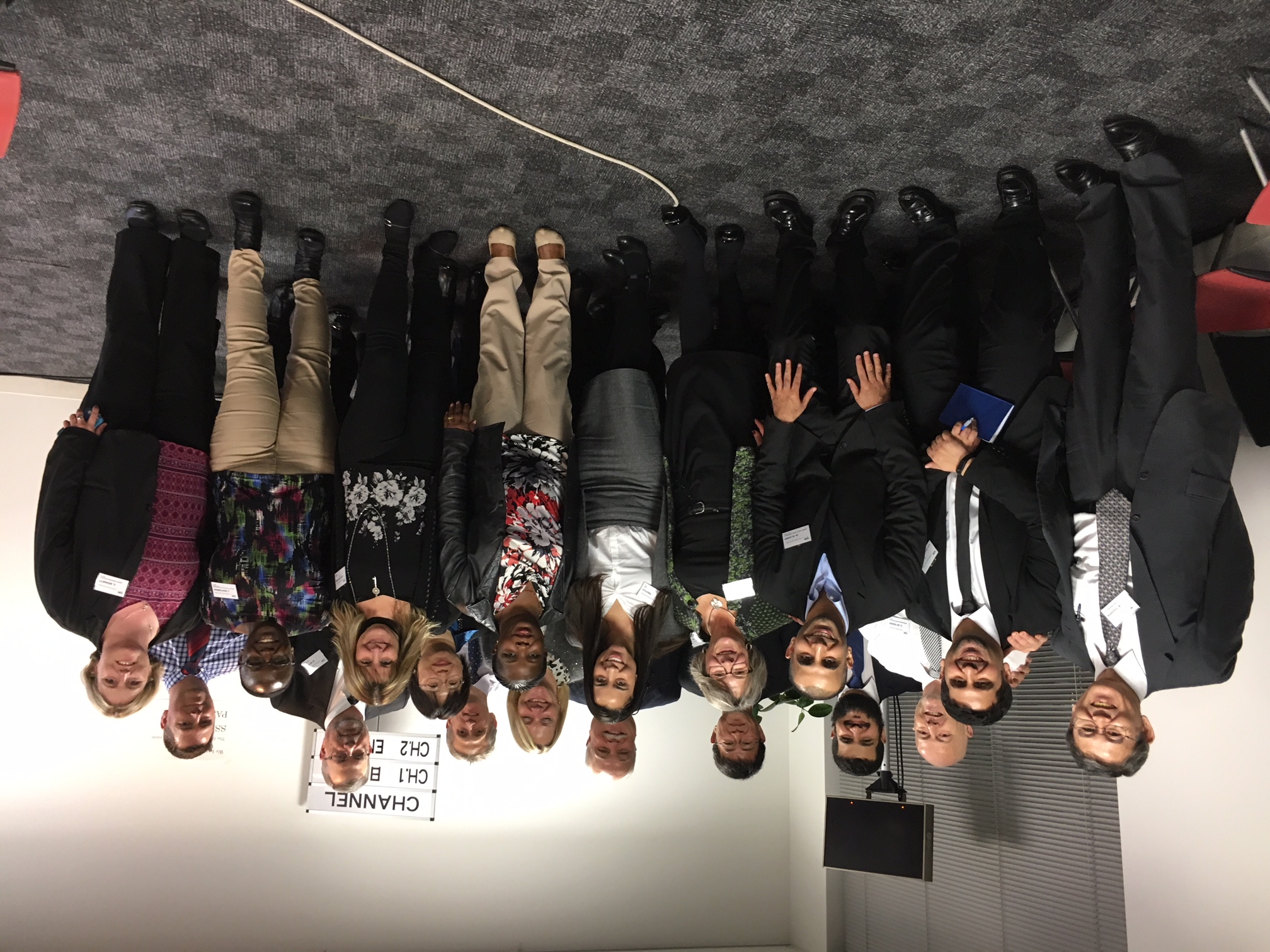